Аппликация в ДОУ
АППЛИКАЦИЯ
От латинского слова «applicatio» - накладывание.
Возникло в ХVI веке.
Способ создания художественных изображений из различных фигур, вырезанных из какого-либо материала и наклеенных или нашитых на соответствующий фон.
Используются разные материалы: кожа, войлок, сукно, береста, мех, ткань, соломка, бумага.
АППЛИКАЦИЯ
это наиболее простой и доступный способ создания детьми художественных работ, сохраняющих реалистическую основу самого изображения;
это дидактическое средство для развития пространственного мышления, мелкой моторики руки, следовательно, развитие речи и интеллекта;
занятие, вырабатывающее умение слушать, понимать и выполнять инструкции, совершать последовательные действия, координировать работу рук и глаз
АППЛИКАЦИЯ способствует
формированию у детей определенных знаний, развитию умений, отработке навыков и воспитанию личности
усвоению знаний о цвете, строении предметов, их величине, плоскостной форме и композиции
усвоению знаний о симметрии и ассиметрии
развитию ориентировки в пространстве и на ограниченной поверхности, мелкой мускулатуры кисти рук
Виды аппликации
ПредметнаяСюжетная Декоративная
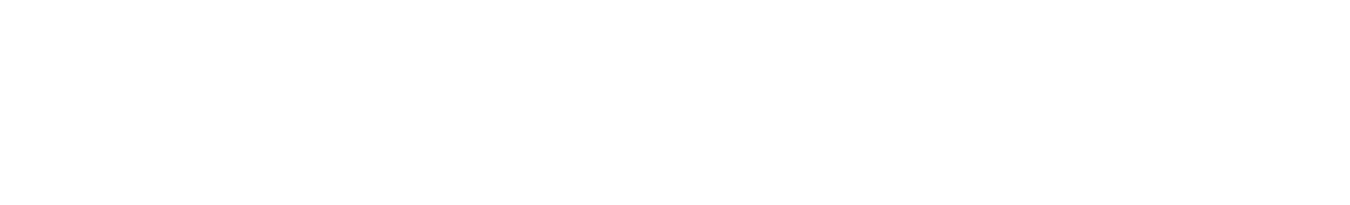 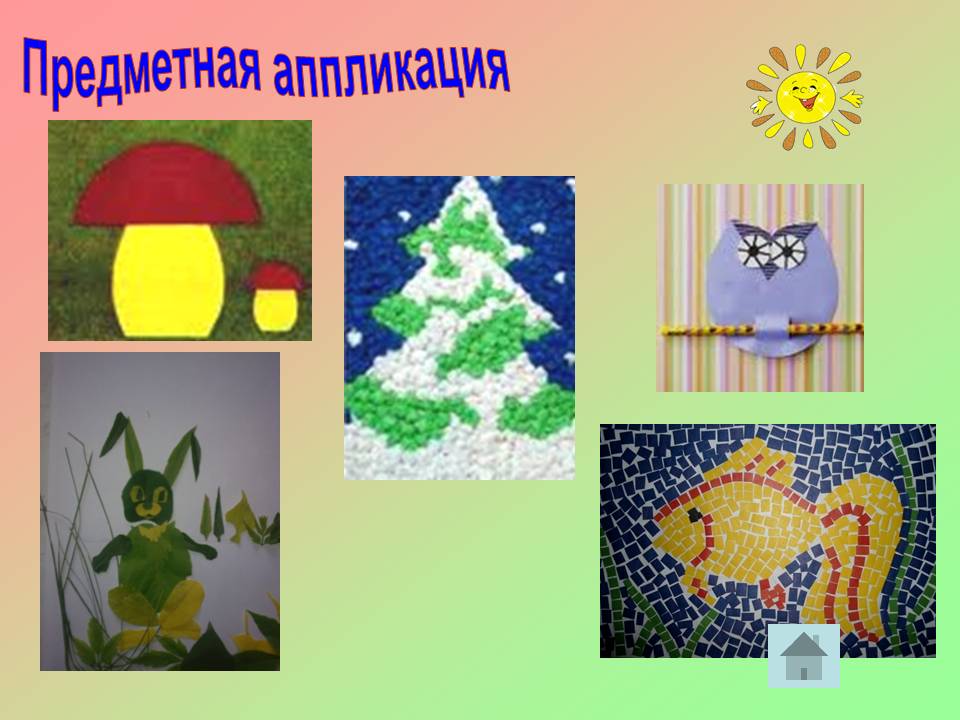 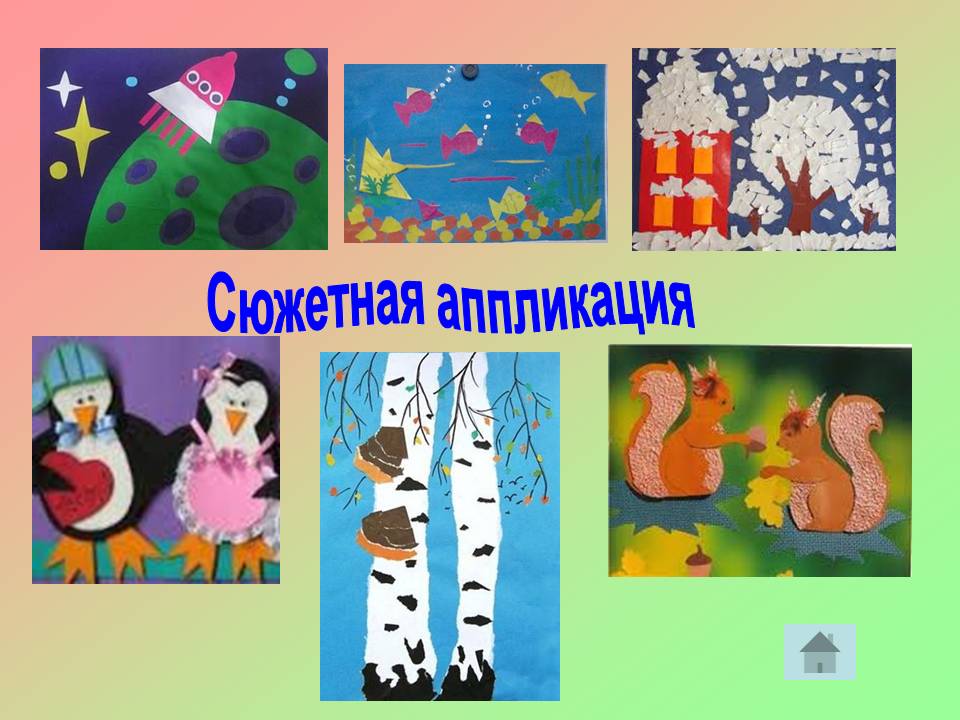 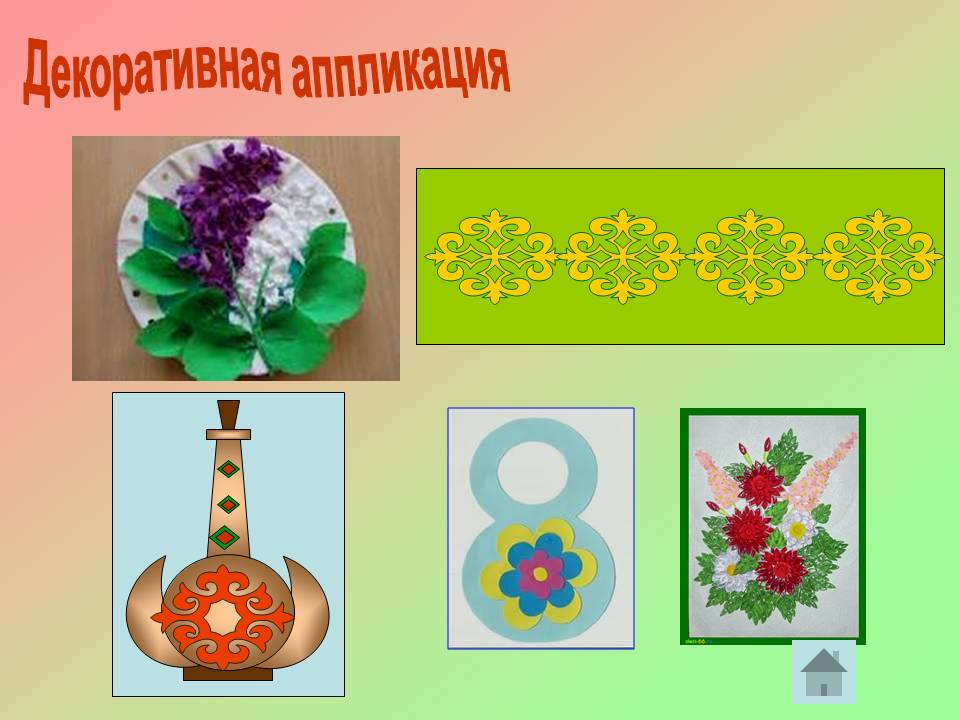 Способы вырезывания
1.Вырезывание правильных геометрических форм
                      должен соответствовать 2

               диаметр соответствует стороне

                         
                          разрезается по диагонали

                  
                     сторона соответствует стороне

                   
                        диаметр соответствует стороне
2.Вырезывание из бумаги, сложенной вдвое
Используется для вырезывания предметов симметричных форм (листьев, цветов)
3.Вырезание из бумаги, сложенной в несколько раз. 
Для вырезывания симметричных предметов все части которых  расположены вокруг центра (салфетка, снежинка, ромашка, василек, лютик и др.).
4.Вырезывание из бумаги, сложенной гармошкой
Для вырезывания нескольких одинаковых форм и для гирлянд
5.Вырезывание по частям
Многоцветные аппликации
6.Вырезывание по контуру
7.Обрывание бумаги
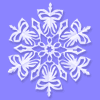 Вырезывание по частям
Вырезывание по контуру
Обрывная аппликация
В обучении аппликации решаются следующие общие задачи:
Составлять декоративный узор из различных геомет­рических форм и растительных (листок, цветок) деталей, располагая их в определенном ритме на картонной или тканевой основе различной формы.
Составлять изображение предмета из отдельных час­тей; изображать сюжет.
Овладевать различной техникой получения деталей для аппликации из разных материалов: вырезывание раз­ными приемами, обрывание, плетение; а также техникой прикрепления их к основе: приклеивания, пришивания.
Формировать чувство цвета, знать основные цвета и их оттенки, овладевать умением составлять гармоничные цветовые сочетания.
Формировать чувство формы, пропорций, композиции.
I младшая группа (2-3 лет)
В I младшей группе не предусмотрена программой, но работа воспитателя направлена на подготовку ребенка к овладению новым видом изобразительной деятельностиДети учатся:-расскладывать фигуры в заданном порядке-составлять предметы из 2-3 частей-соотносить их по форме, цвету, величине, пространственному расположениюТематика занятий: «Дорожка для зайчика», «Домик для Маши», «Шарики», «Узор», «Флажки», мозаика сюжетного характера: «Солнышко и дождик»,
2 младшая группа
Задачи
знакомство с геометрическими формами, входящими в состав многих предметов,— с кругом, квадратом, треугольником;
знание цветов — красный, желтый, синий, зеленый, белый, черный;знание понятий «количество» (один, два, три, много), «величина» (большой, маленький, больше, меньше);
развитие композиционных умений в расположении форм в узоре (в ряд, по краю, по углам) и частей предметов;
освоение навыка наклеивания форм.
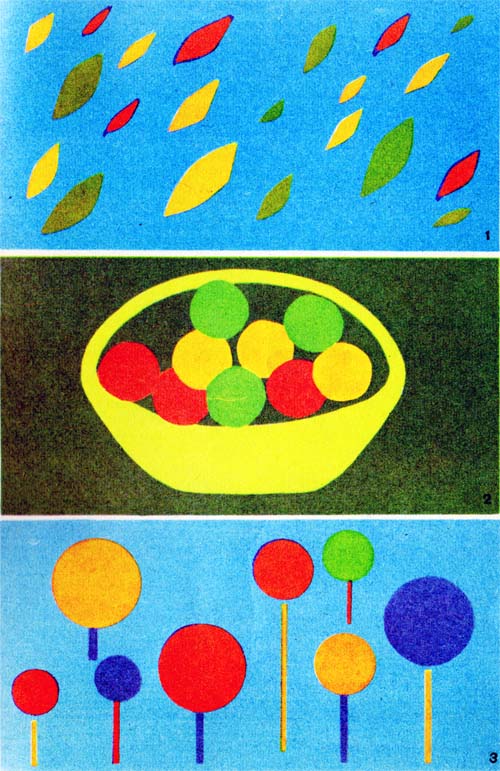 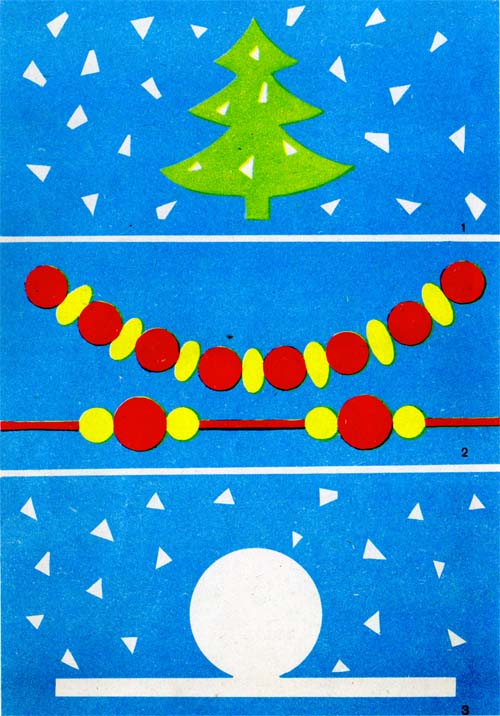 Средняя группа (4-5 лет)
Задачи
Учить правильно держать ножницы и действовать с ними 
Научить приемам вырезывания форм путем срезания углов, вырезывания фигур круг и овал из квадрата и прямоугольника
Познакомить с техникой обрывания бумаги
Продолжать учить детей наклеивать готовые формы по образцу, составлять композицию
Продолжать развивать мелкую моторику руки
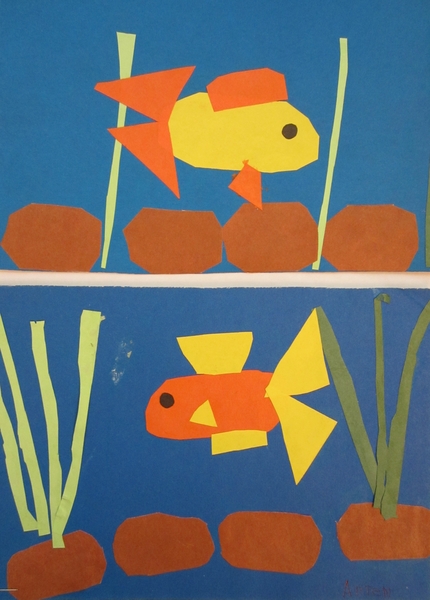 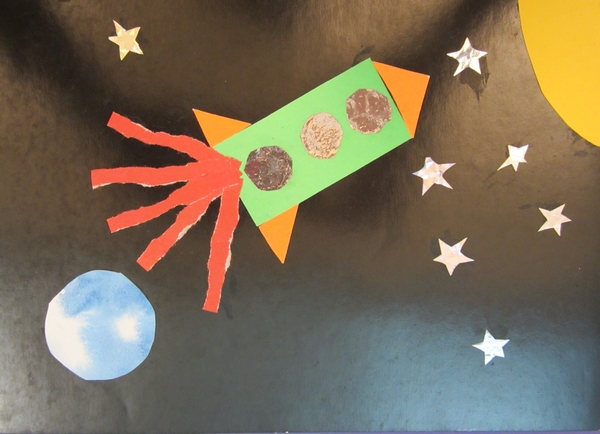 Старшая группа (5-6 лет)
Задачи
Учить находить и выделять знакомые формы в предметах, различать и называть квадрат, прямоугольник, круг, овал, треугольник по основным признакам 
Уточнять знания о различных цветах и дифференцировать  их на яркие, светлые, темные тона
Учить сравнивать фигуры по величине: высокий, низкий, узкий, широкий, толстый, тонкий, длинный, короткий, вверху, внизу, посередине, друг за другом, рядом, слева, справа
Продолжать обучать приемам вырезывания + вырезывание гармошкой  и симметрично
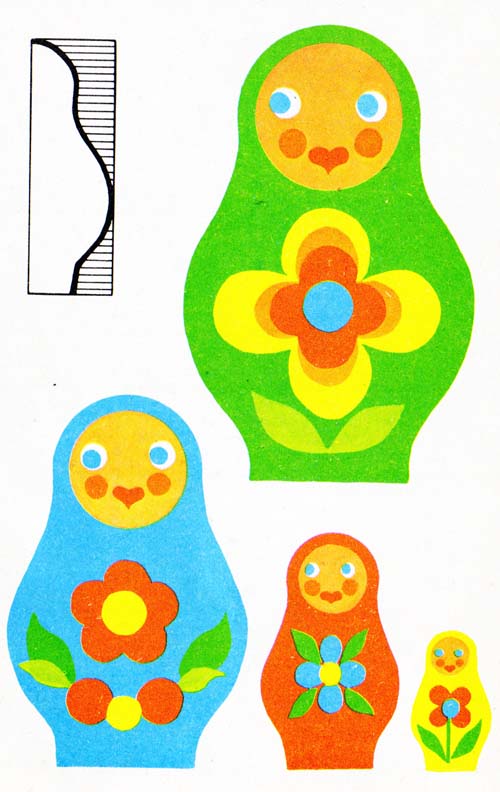 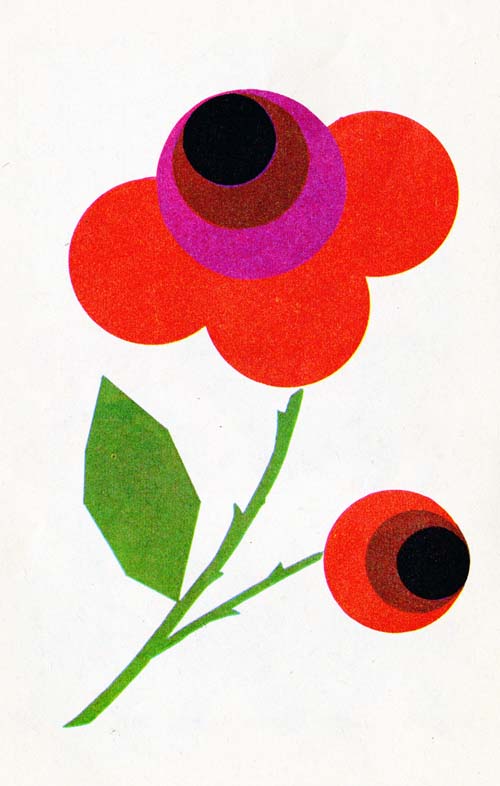 Подготовительная группа (6-7 лет)
Задачи
Продолжать уточнять знания детей о знакомых геометрических фигурах + многоугольники с разным количеством углов
Учить дифференцировать оттенки основных спектральных тонов, различать холодные и теплые цвета, светлые и темные оттенки
Продолжать обучать ориентировке на плоскости листа бумаги + напротив, по парам, на одном уровне
Учить «рисовать» ножницами – вырезывание без предварительной прорисовки линии контура с передачей характерных особенностей различных силуэтов 
Формировать  умение самостоятельно планировать работу
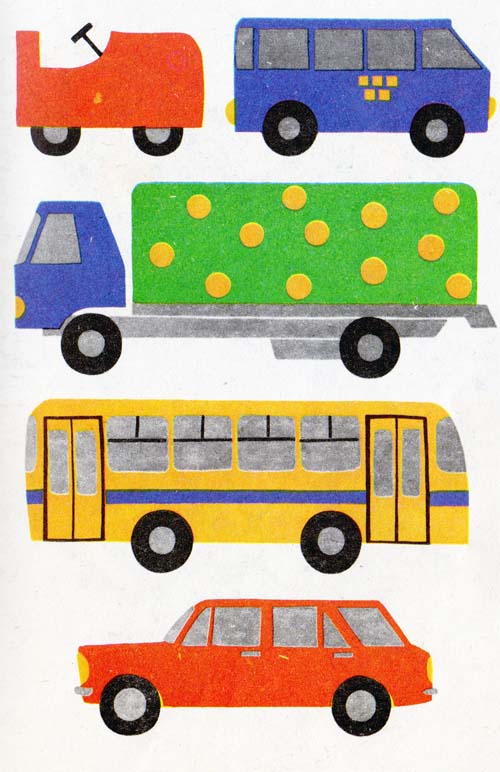 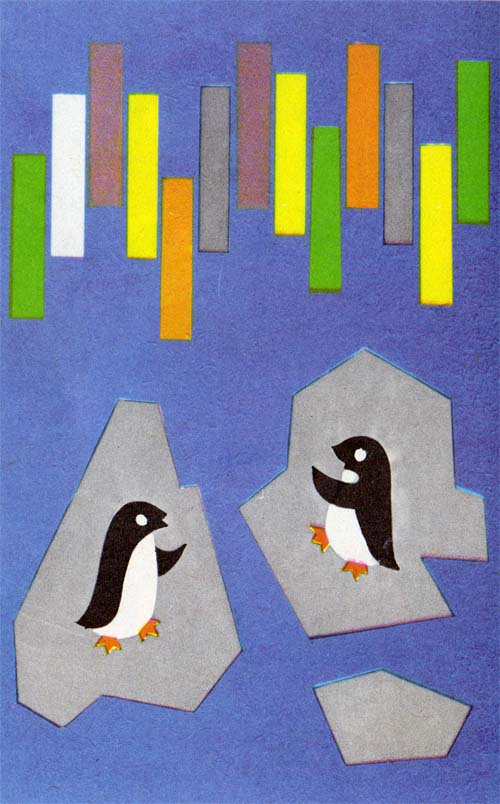 Используемая литература:
      1.Грибовская А.А. Обучение дошкольников декоративному рисованию, лепке.
аппликации. Конспекты занятий. - М., 2008.
      2. Богатеева З.А. Занятия аппликацией в детском саду. - М., 1988.
     3.  Богатеева З.А. Мотивы народных орнаментов в детских аппликациях
1986.
     4.  Русакова М.А. Аппликация. - М.. 1988.
    5.  Казакова Т.Г. Детское изобразительное творчество. - М.. 2006.